ОПЫТ НАСТАВНИЧЕСТВА ПО МОДЕЛИ 
«МАСТЕР  –  СТУДЕНТ»
ГПОУ «Шилкинский многопрофильный лицей»
Автор: Корчагина И.В.
«Наставничество в проектной деятельности»
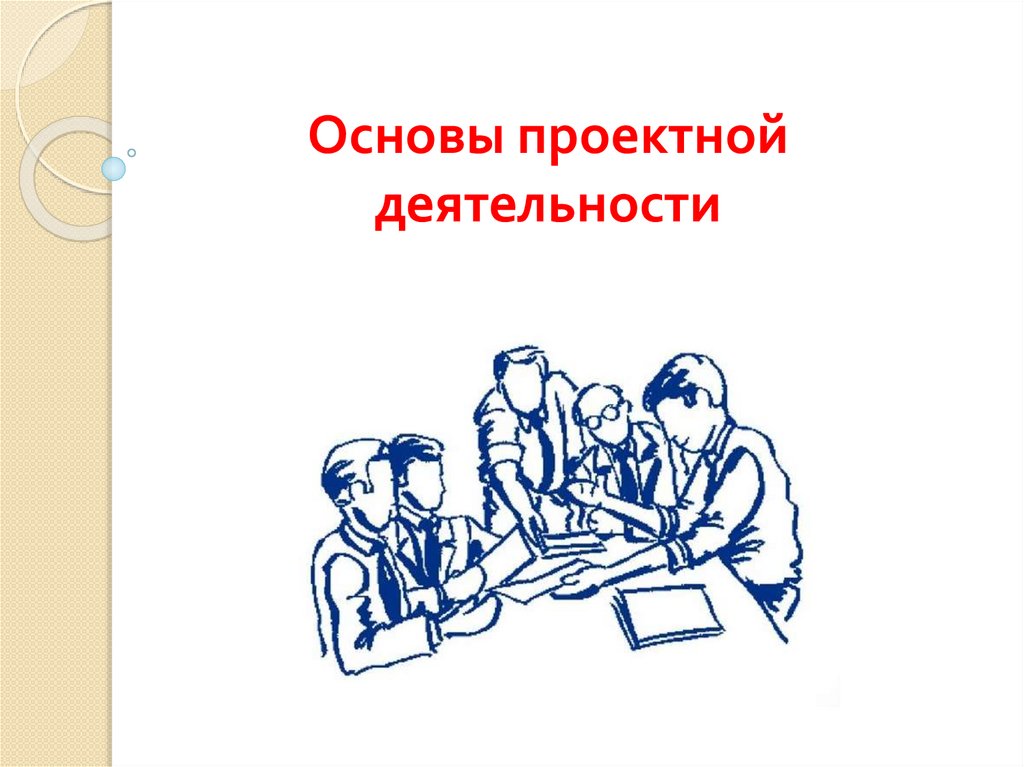 Проект – это черновик будущего. 
Жюль Ренар
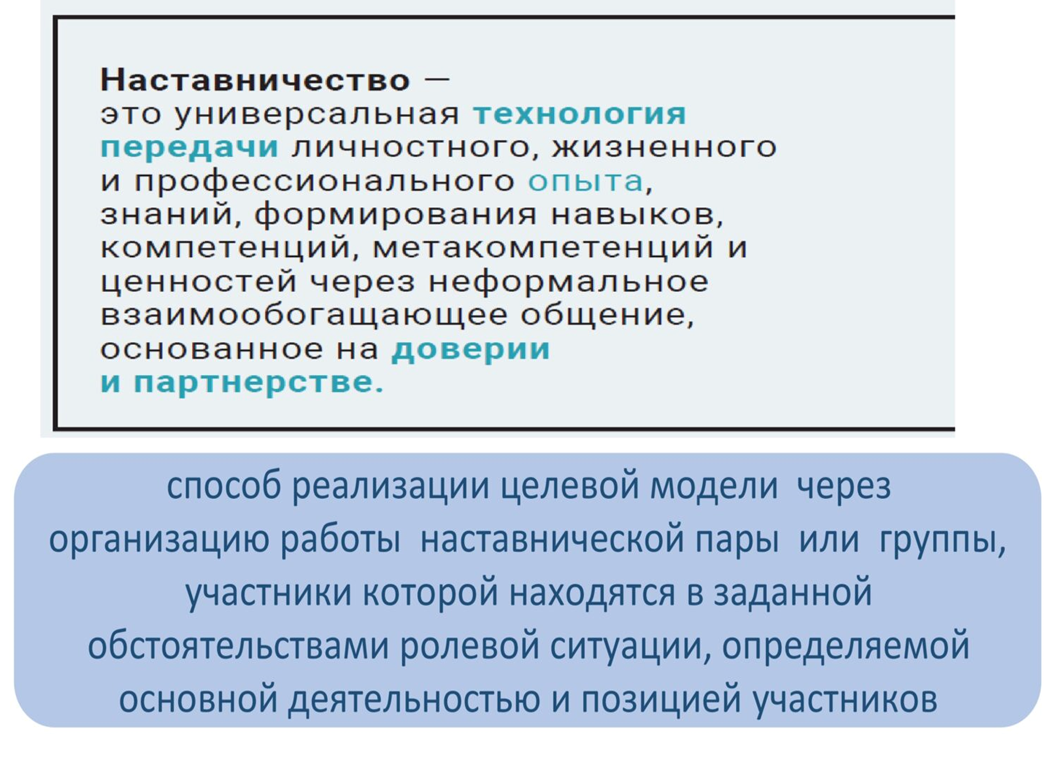 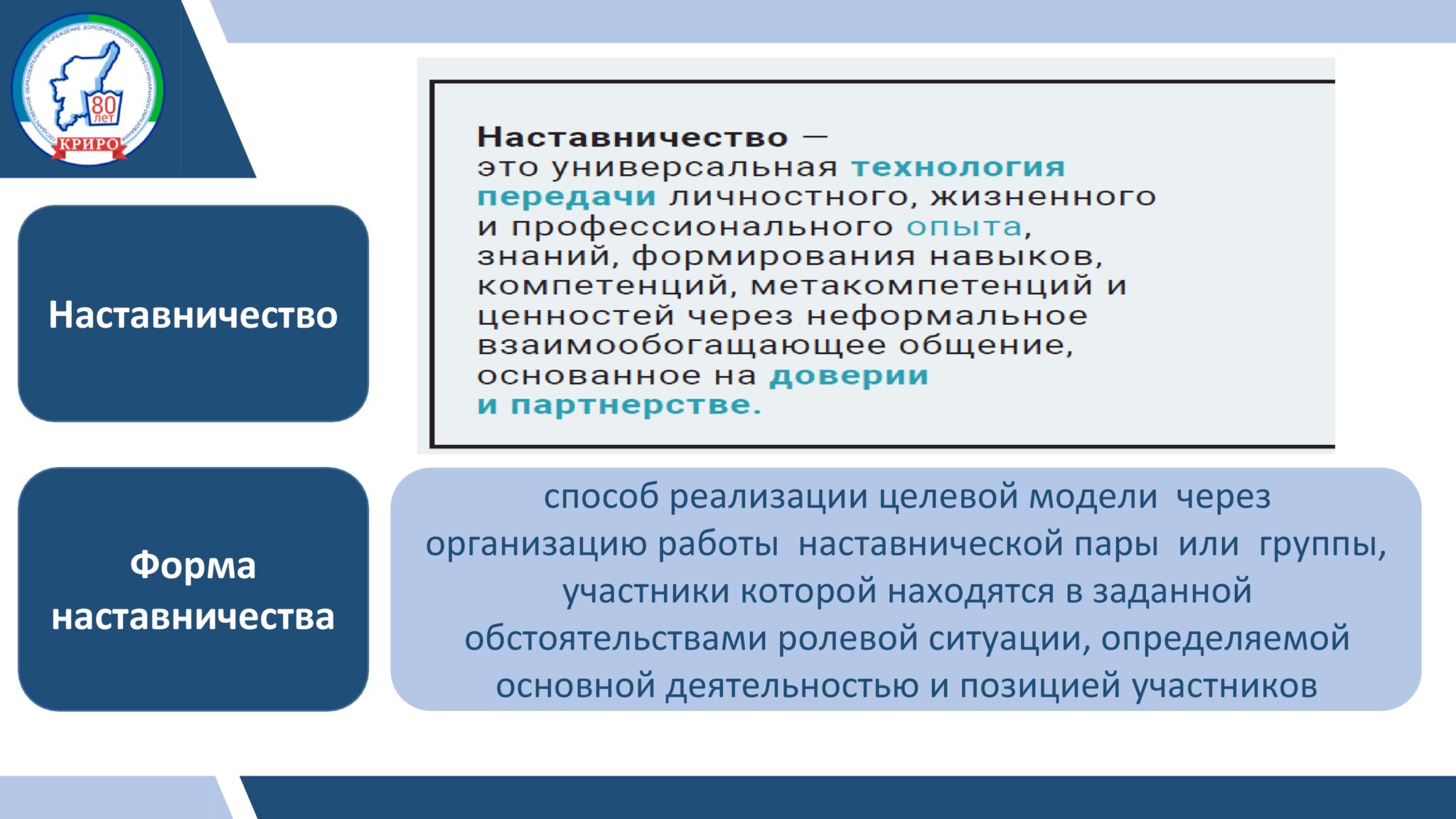 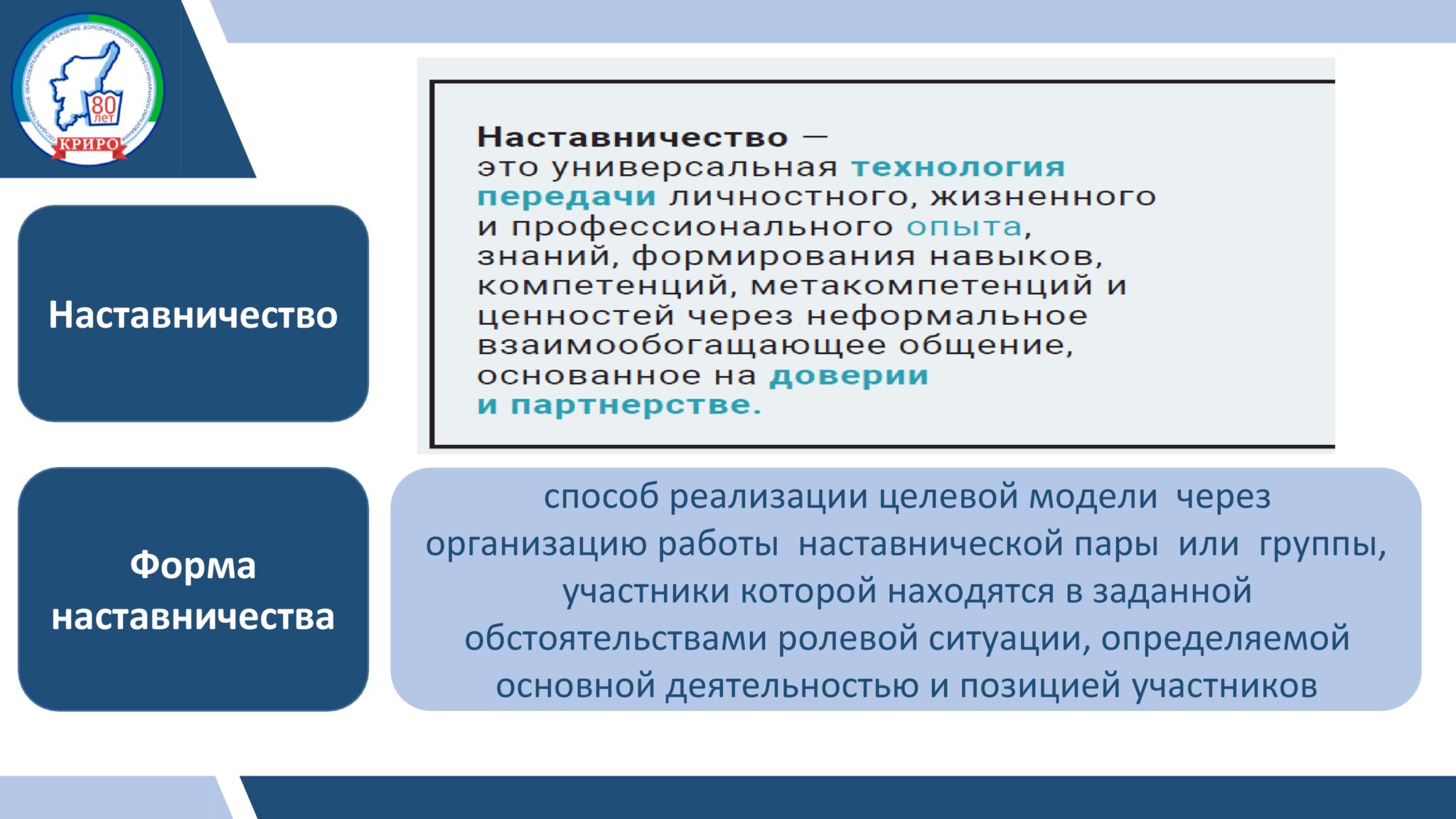 Модели наставничества
Мастер и Подмастерье
Гуру и его Последователь
Наставник
Наставник
Ученик
Ученик
Творческий тандем
Ученик
Наставник
Наставничество в проектной деятельности
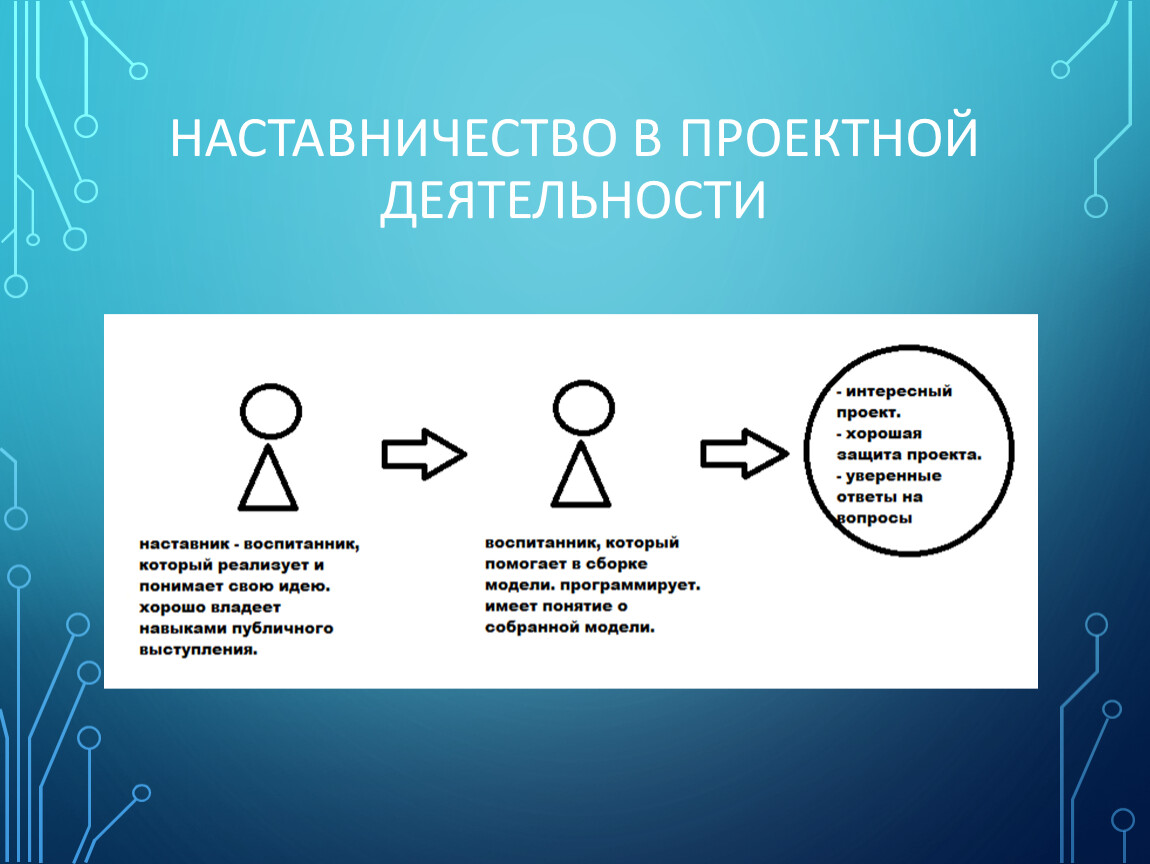 Интересный
 проект
Хорошая 
защита проекта
Уверенные
ответы на вопросы
Наставник
 реализует
  понимает
 идею и владеет 
навыками
 публичного
 выступления
Студент 
собирает модель,
 программирует,
 имеет понятие
 о собранной
 модели
Кружок «Техническое творчество»
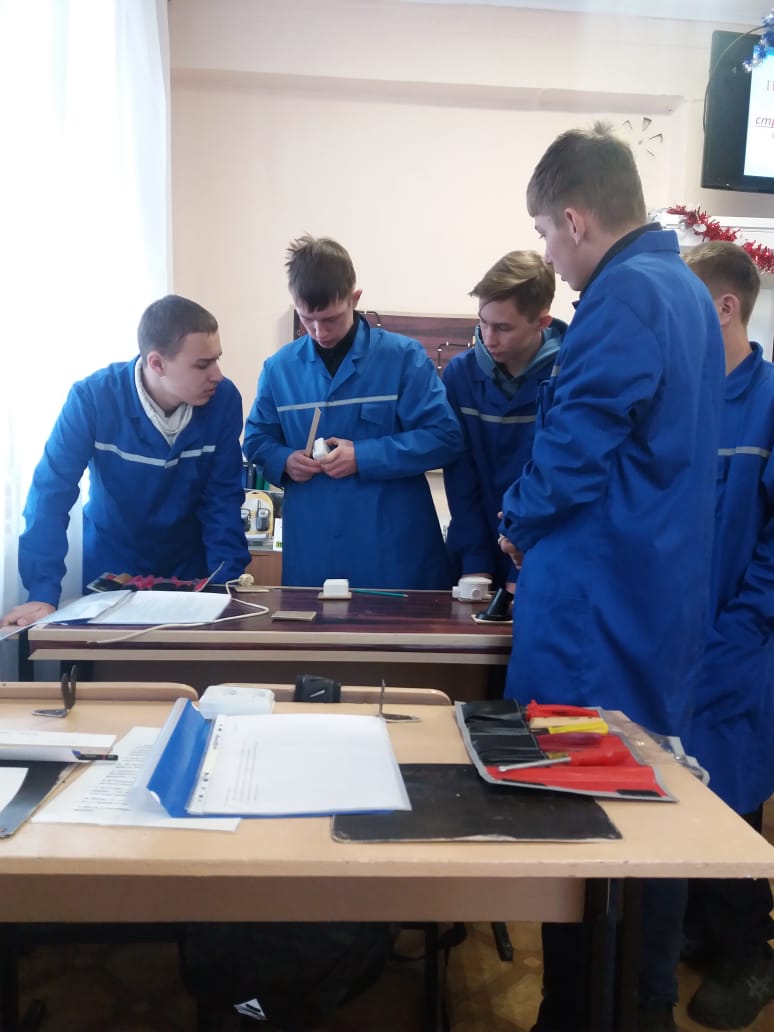 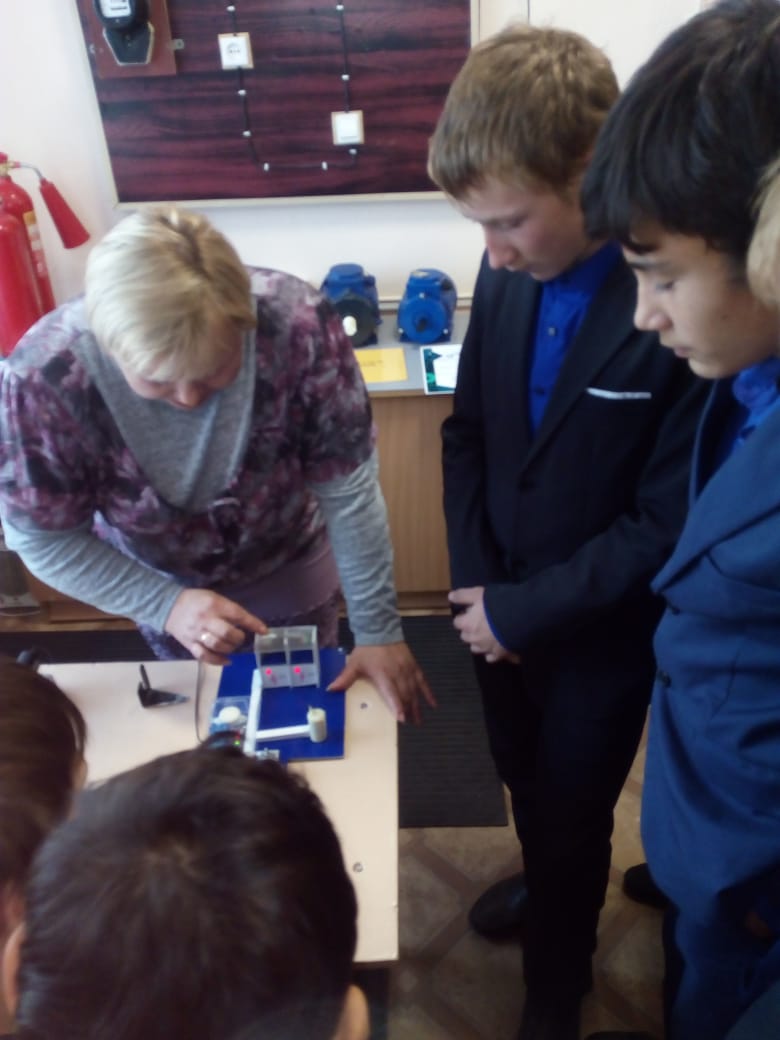 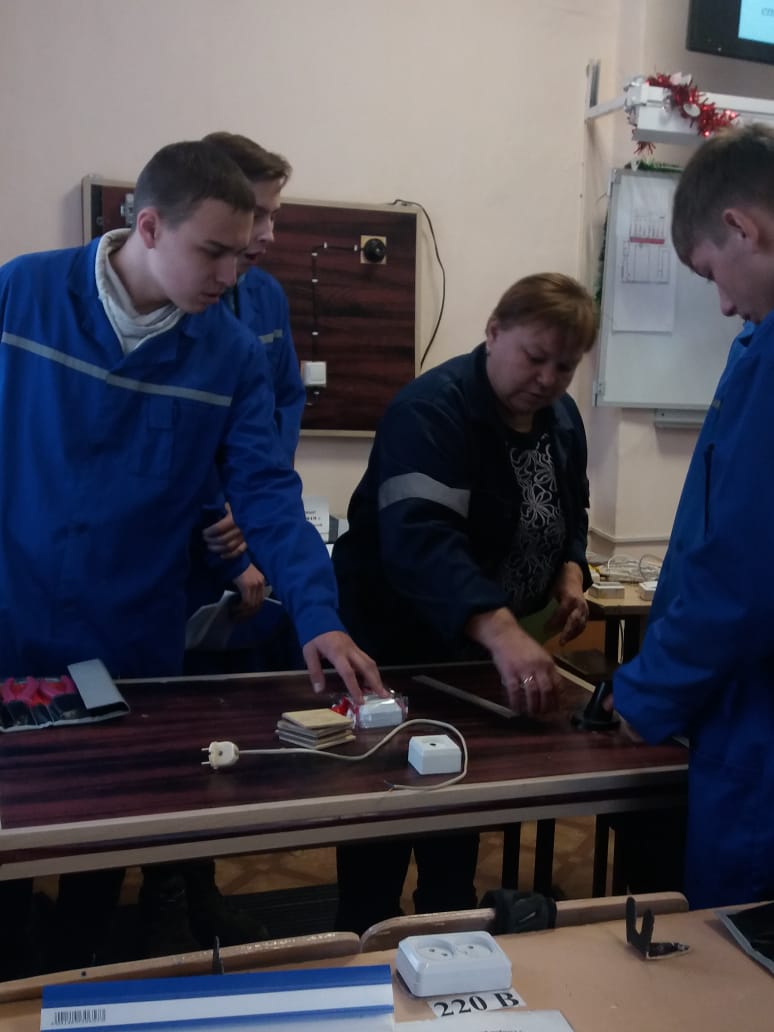 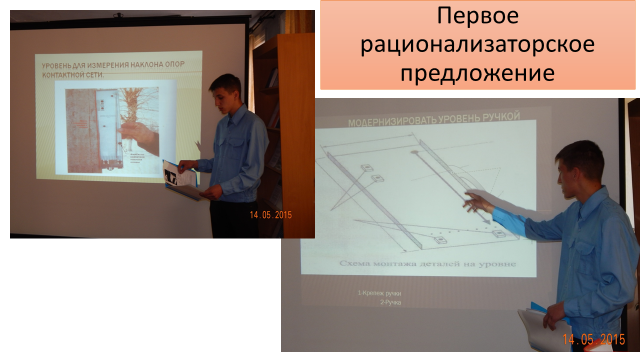 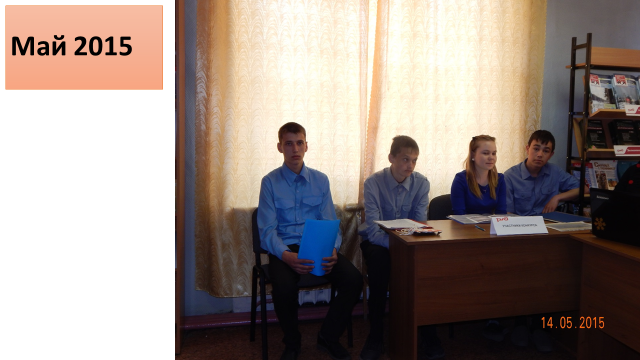 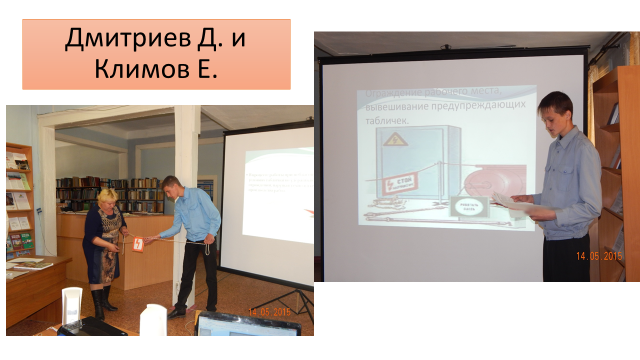 Аукцион технических идей - 2015
2016 год
2020 год
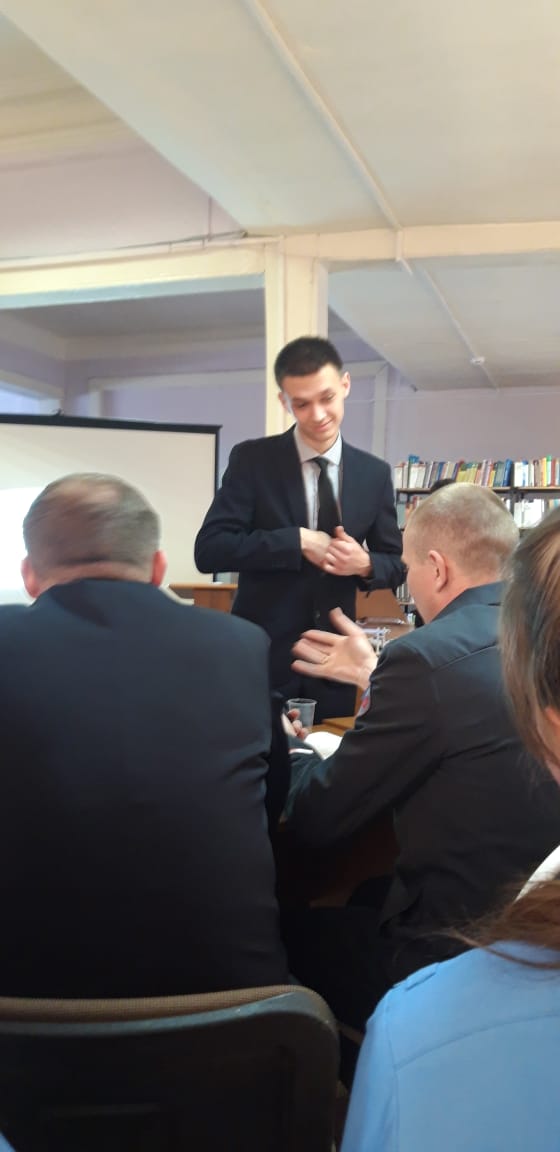 Внедрение цифровых технологий для оборудования тяговой подстанции QR-код. Автор проекта, студент гр. ЭТП 4-19 Тихенко Александр.
Проекты: 1. Угловой передатчик радиоволн для радиостанций; 2. Радиостанция со встроенным GPS навигатором; 3. «Электромагнитный ускоритель частиц»; 4. Остановка пригородных поездов с подогревом и освещением. Автор проектов, студент гр. ЭТП 2-17 Соколов Антон.
Аукцион технических идей - 2020
2021 год
Дистанционное участие в краевой выставке НТТМ - 2021 Забайкальского края; 4 проекта: Осипов В. «Обозначение опасных зон на перроне вокзала»; Веслополова В. «Умное окно». Макаров А. ролик «Устройство от обледенения проводов КС»; Ершов И. и Филиппов Н. ролик «Плакат Q - ар код Безопасный переезд».
Стартап-поезд РЖД Road-Show в поисках инновационных проектов
МЕТОД ПРОЕКТОВ
Путь самореализации студентов и мастера
ИССЛЕДОВАТЕЛЬ
ИССЛЕДОВАТЕЛЬ
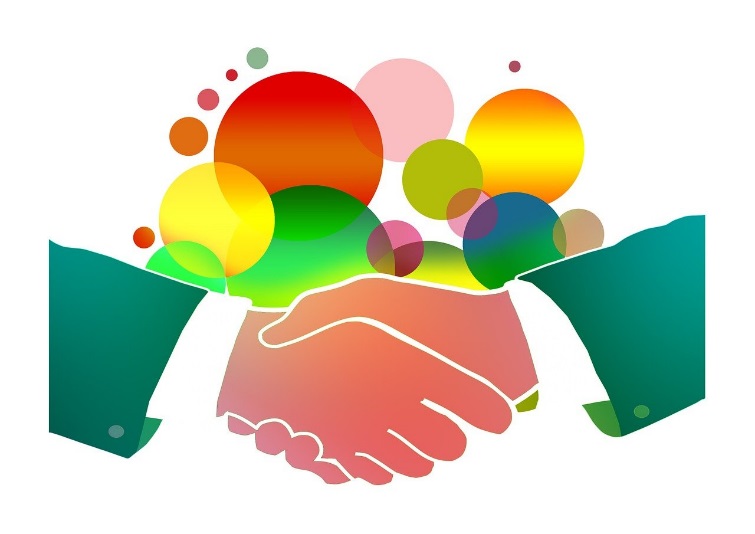 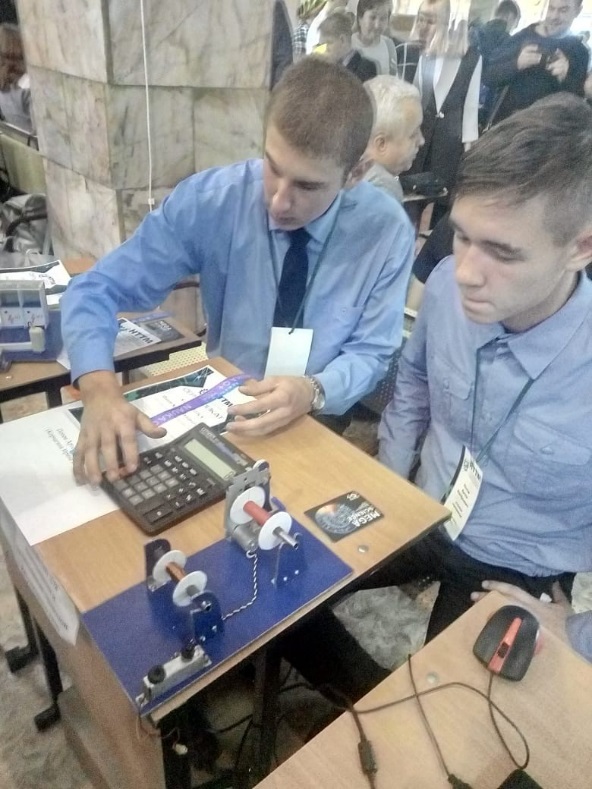 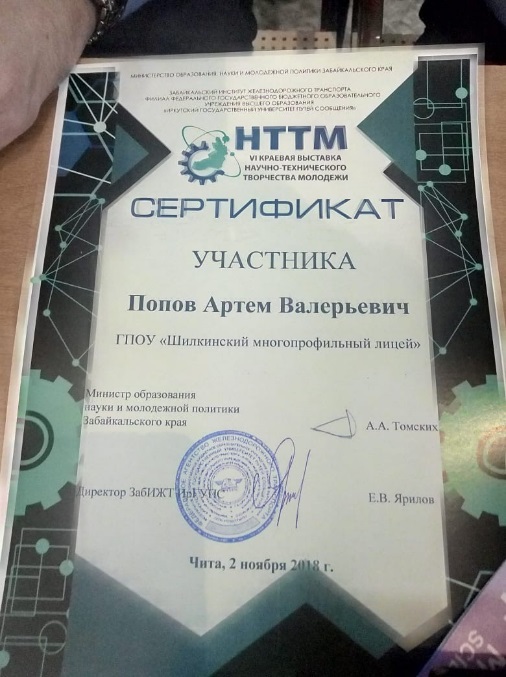 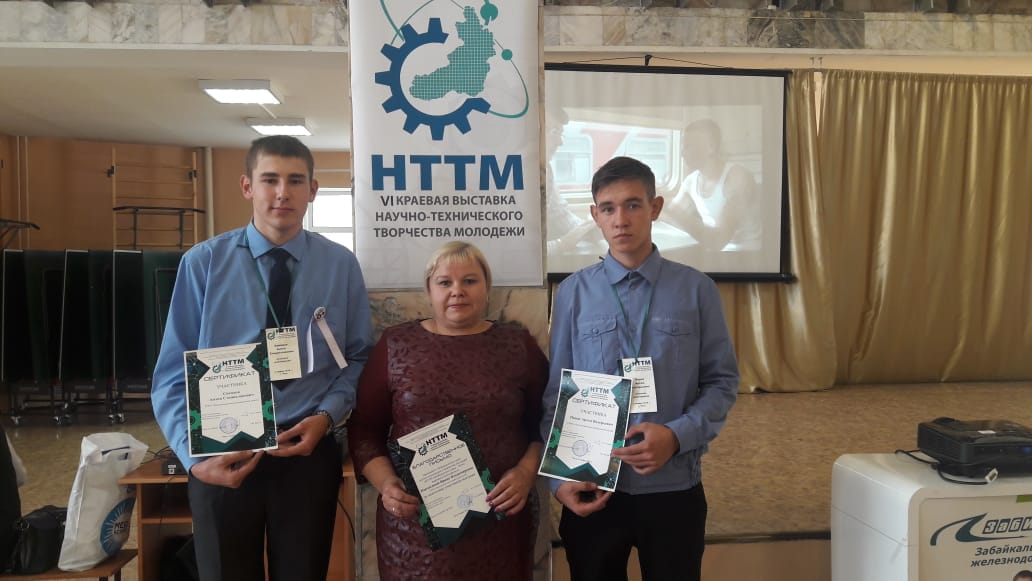 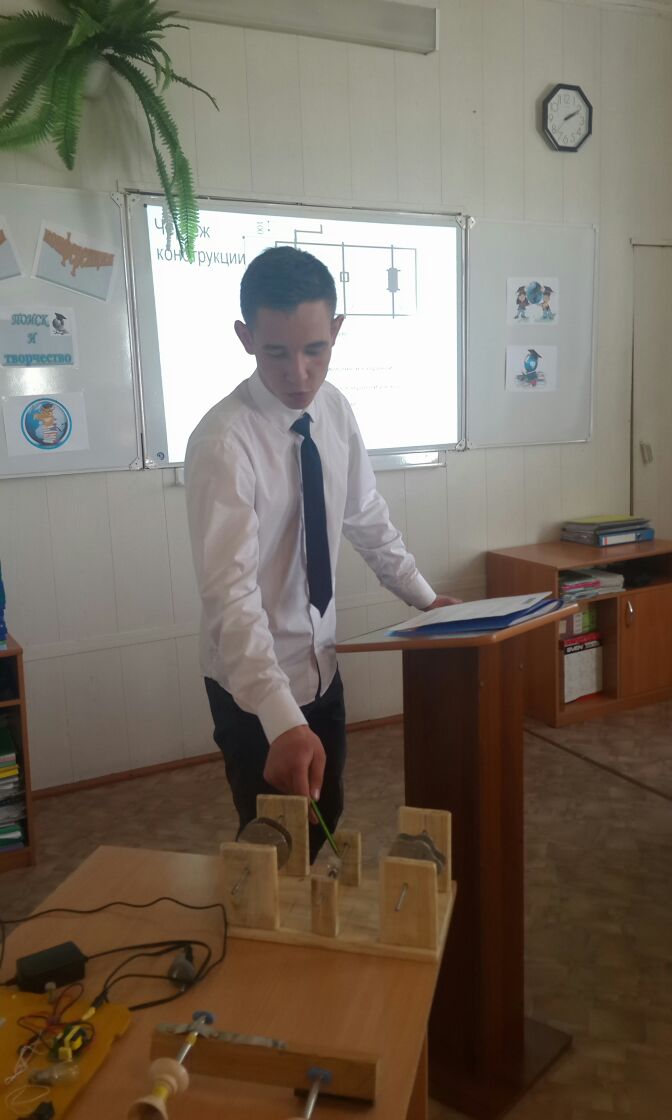 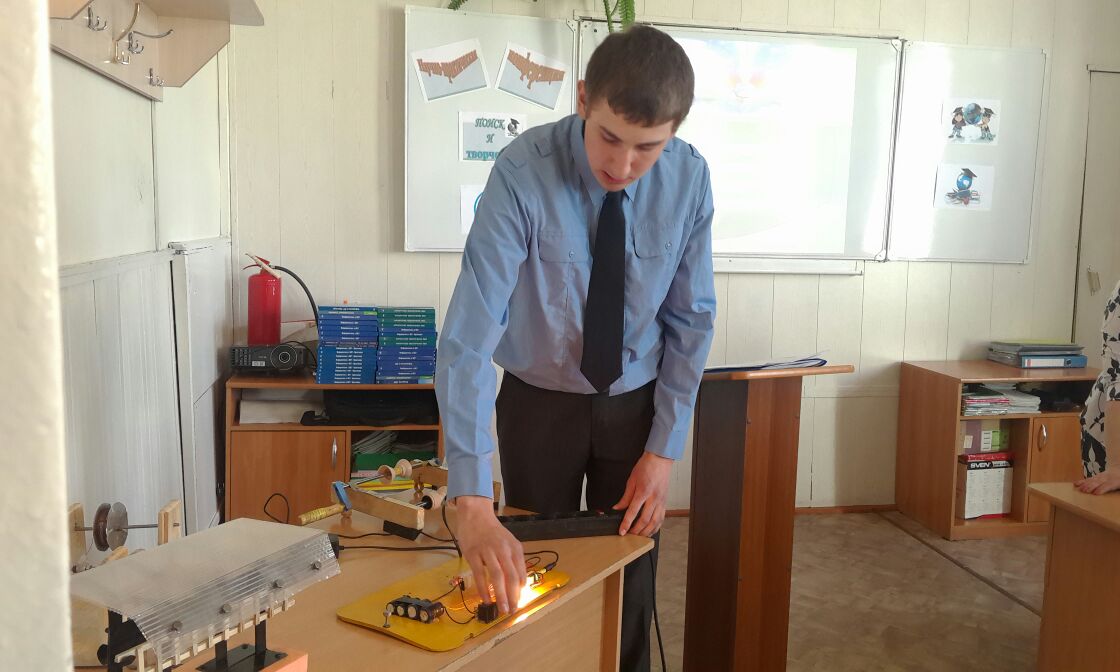 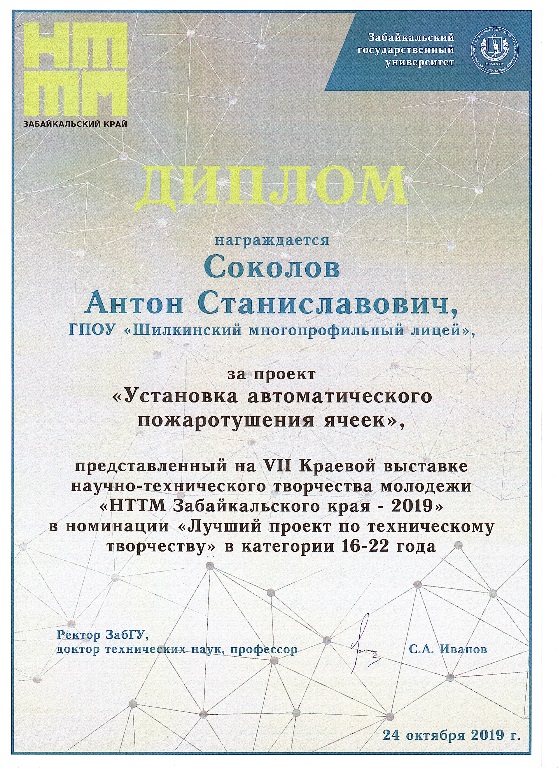 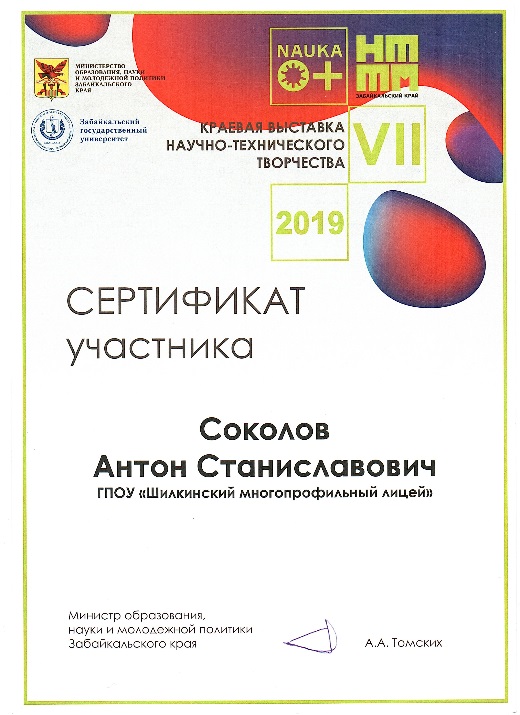 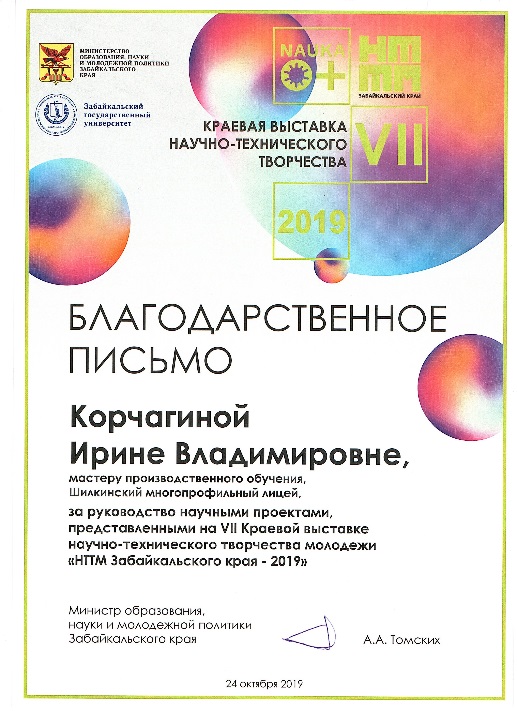 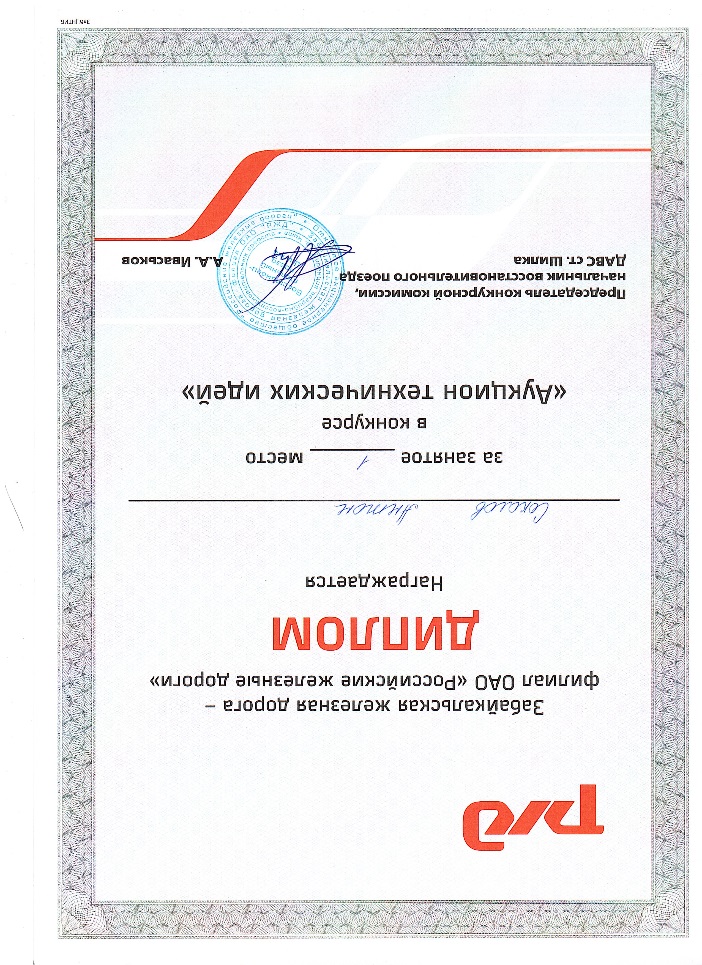 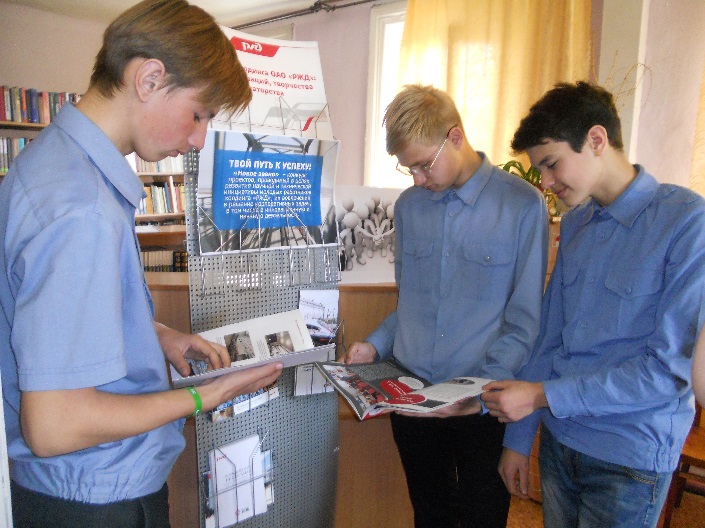 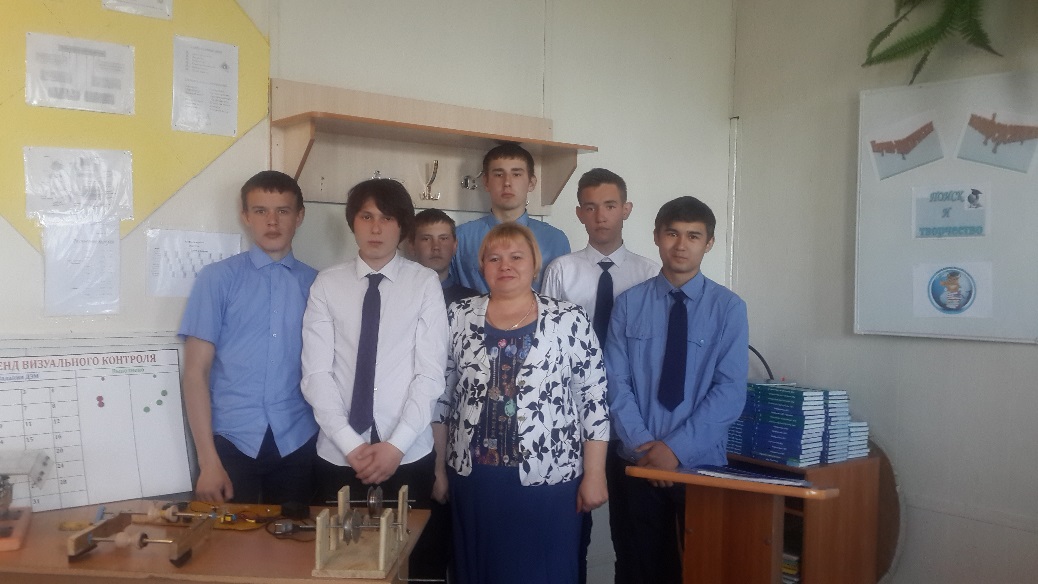 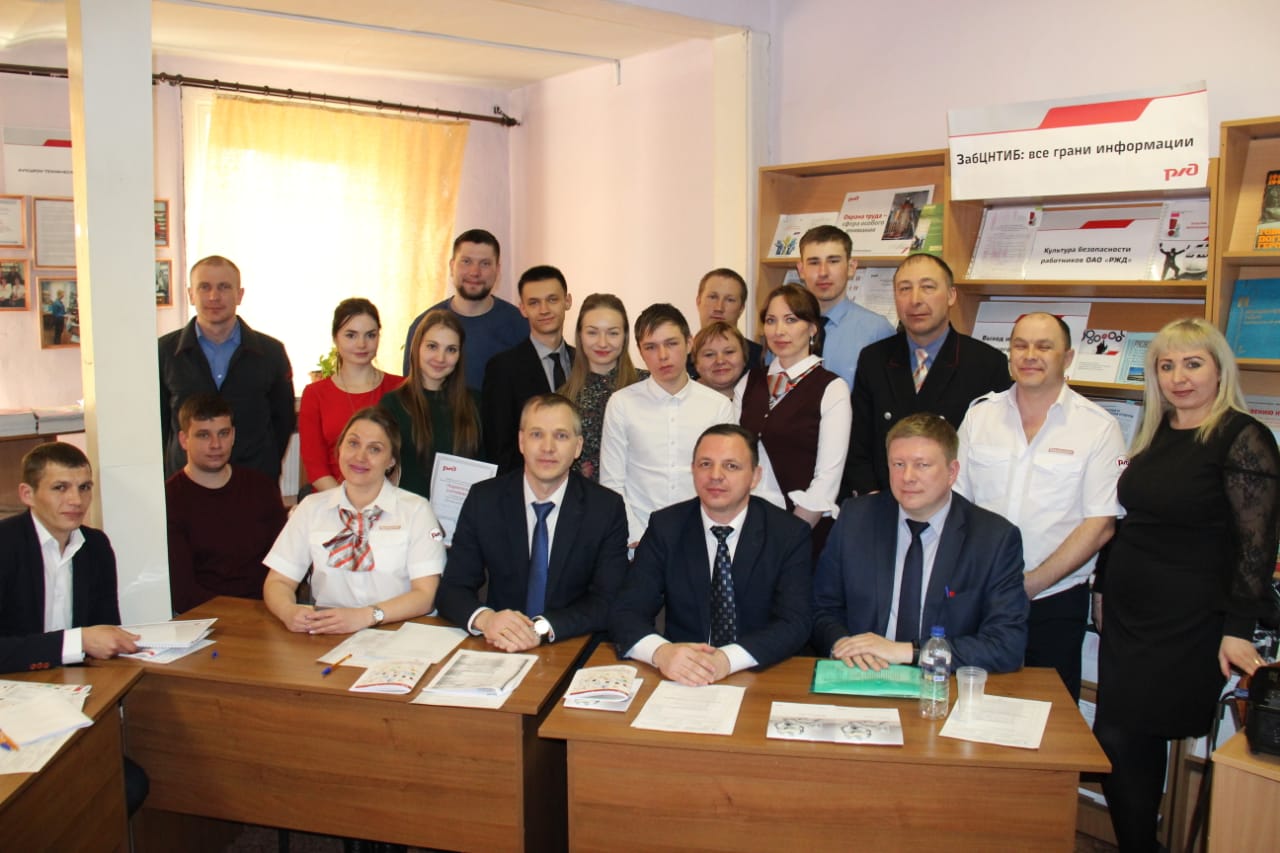 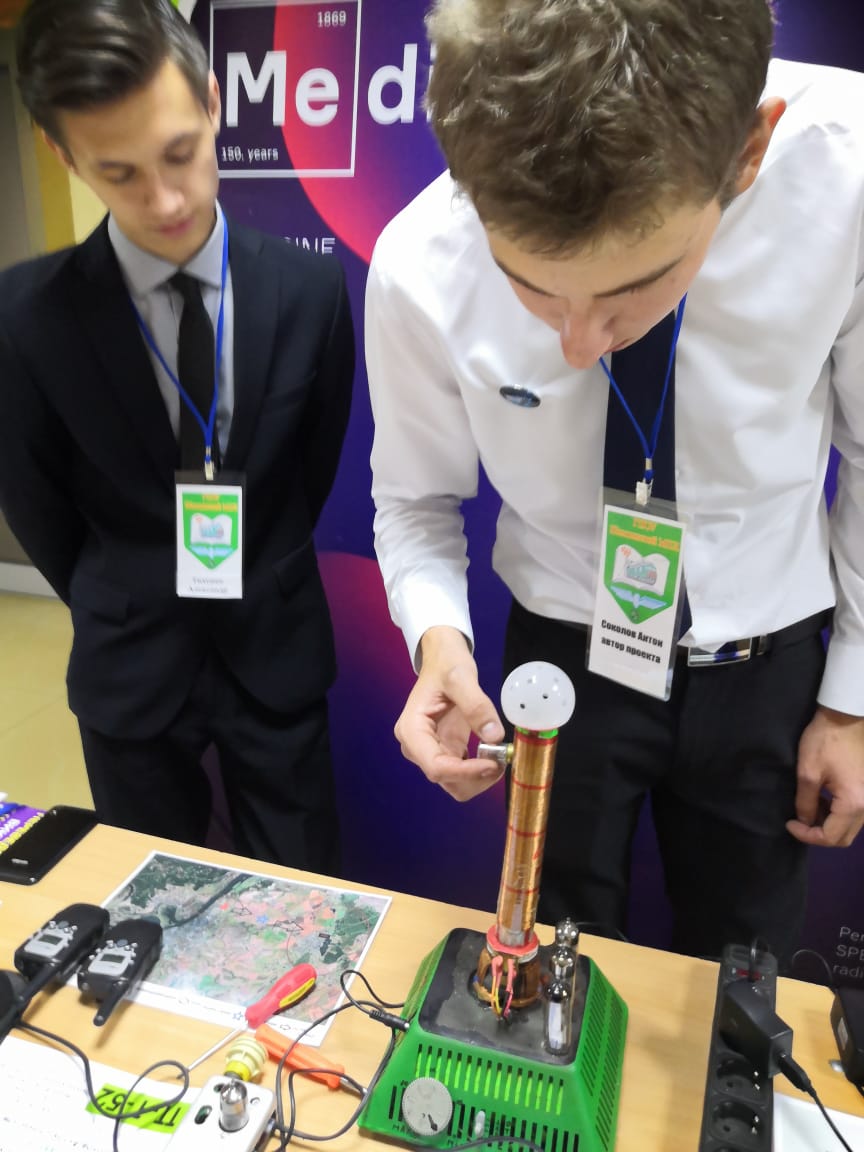 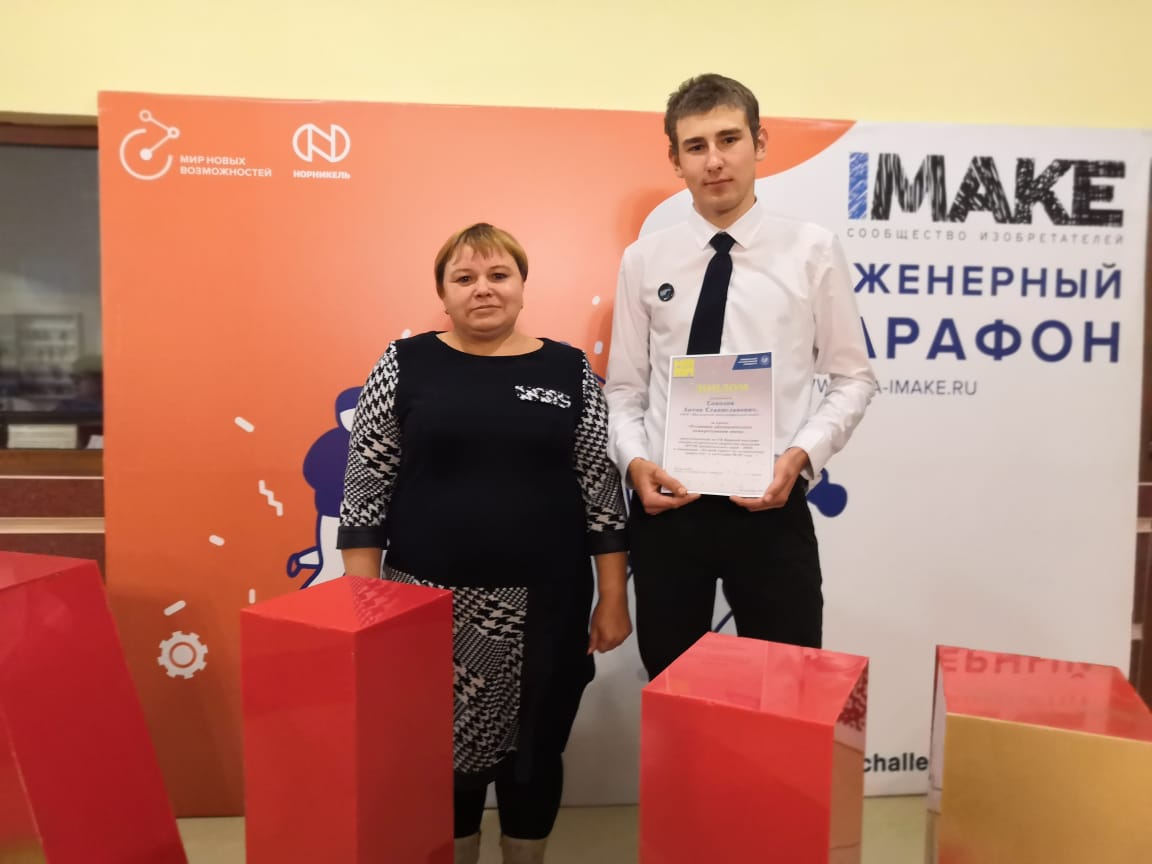 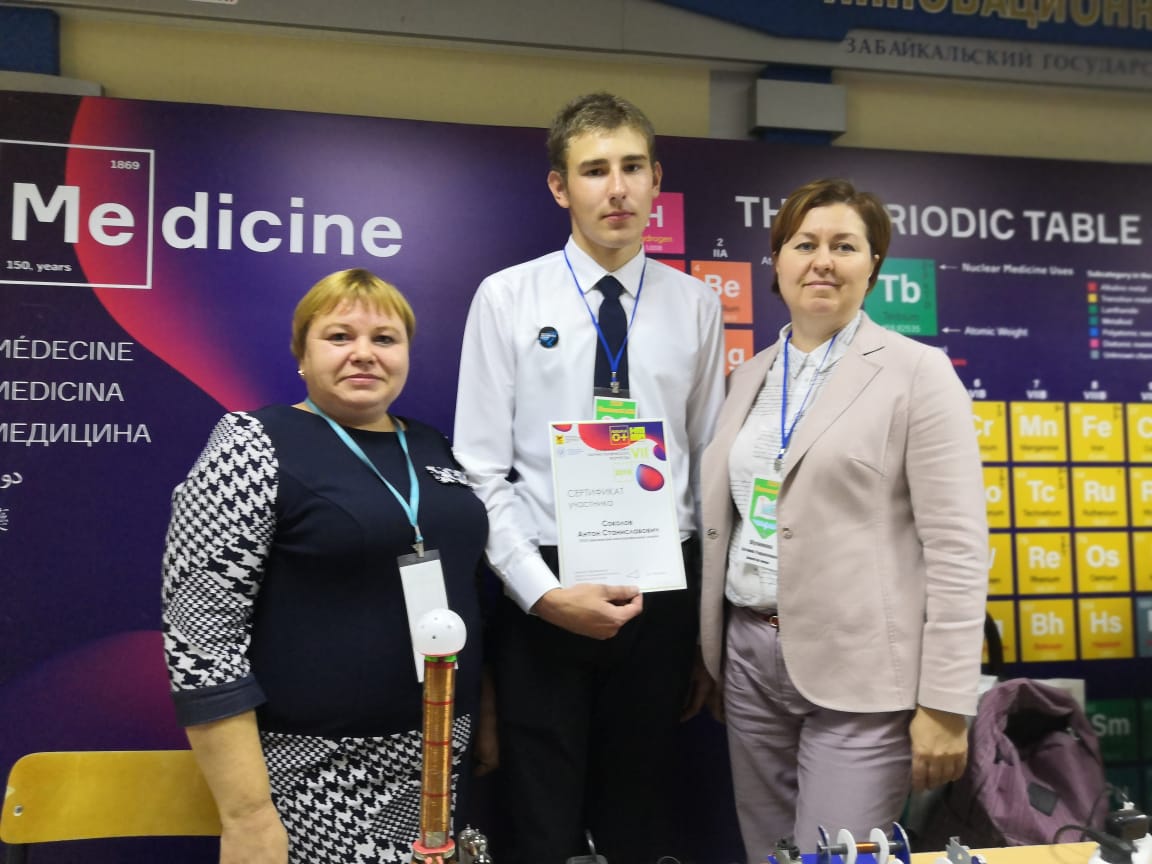 развитие научно-технического потенциала студентов
формирование навыков самосовершенствования
НАСТАВНИЧЕСТВО
профессиональная самореализация студентов
СПАСИБО ЗА ВНИМАНИЕ!